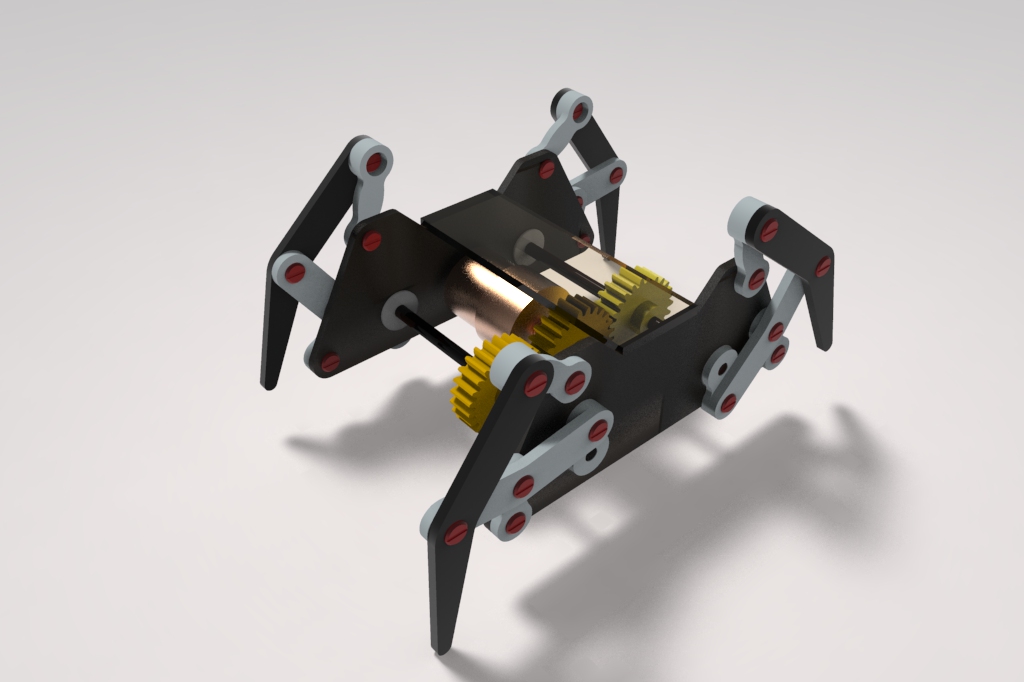 Design of a Mechanical Crab
Group Members:
Ashish Rao
Basavesh Y
Sindhoor Hegde
Darshan Bhat
WHY?
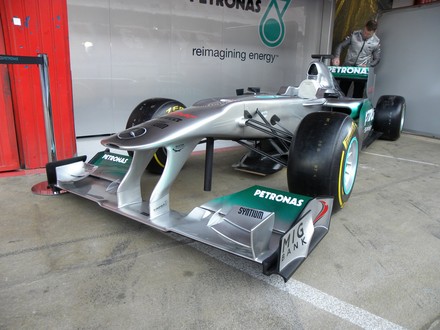 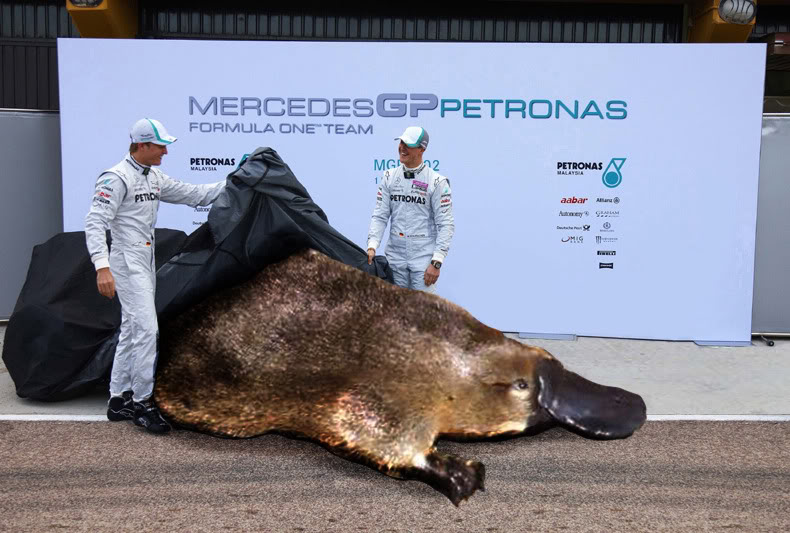 Objective
Design and develop an alternative to wheel based locomotive systems.
Goal
To build a four legged Mechanical Crab using Klann Mechanism
Klann Linkages:
The Klann linkage is a planar mechanism designed to simulate the gait of legged animal and function as a wheel replacement.
The linkage consists of the frame, a crank, two rocker arms, and two couplers all connected by pivot joints.
It can climb stairs, walking on the wavy surface where wheels become quite inefficient.
It does not require microprocessor control or multitudes of actuator mechanisms
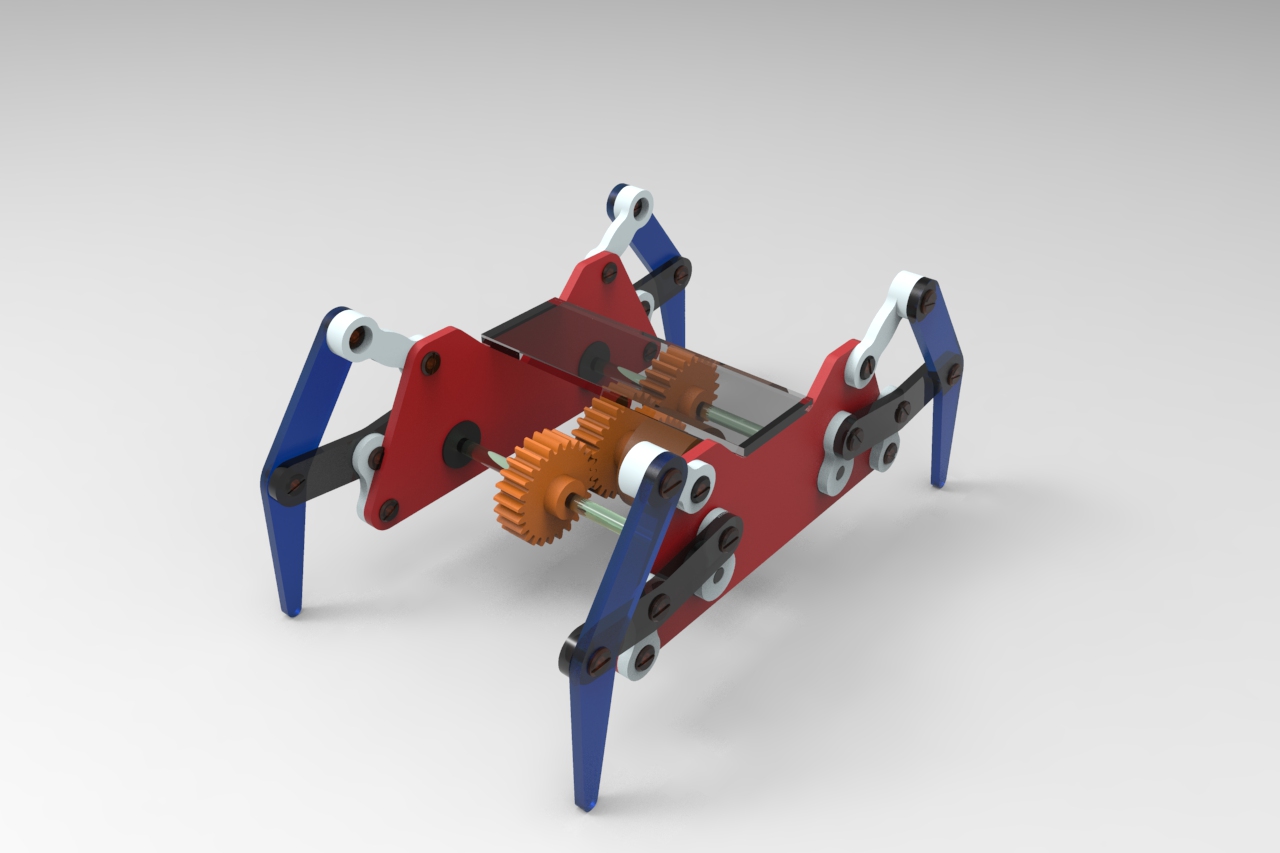 Concept Design
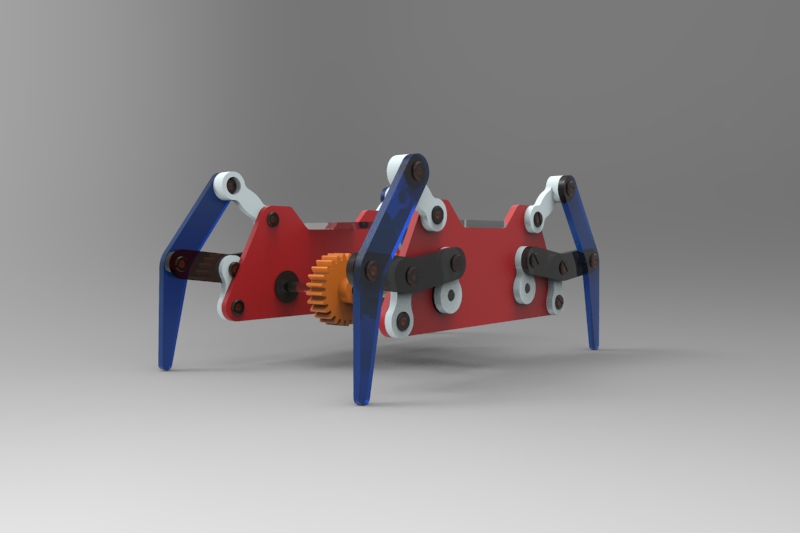 Can be assembled in the manner shown

Material to be used is Aluminum /Pine wood/
Acrylic
Project Stages
Literature Survey
Understanding Mechanisms
Design of Klann Linkages
CAD Modeling of Crab
Material Selection
Design of Drive Systems
Material Purchase
Fabrication of Crab parts
Final Assembly
Assembly
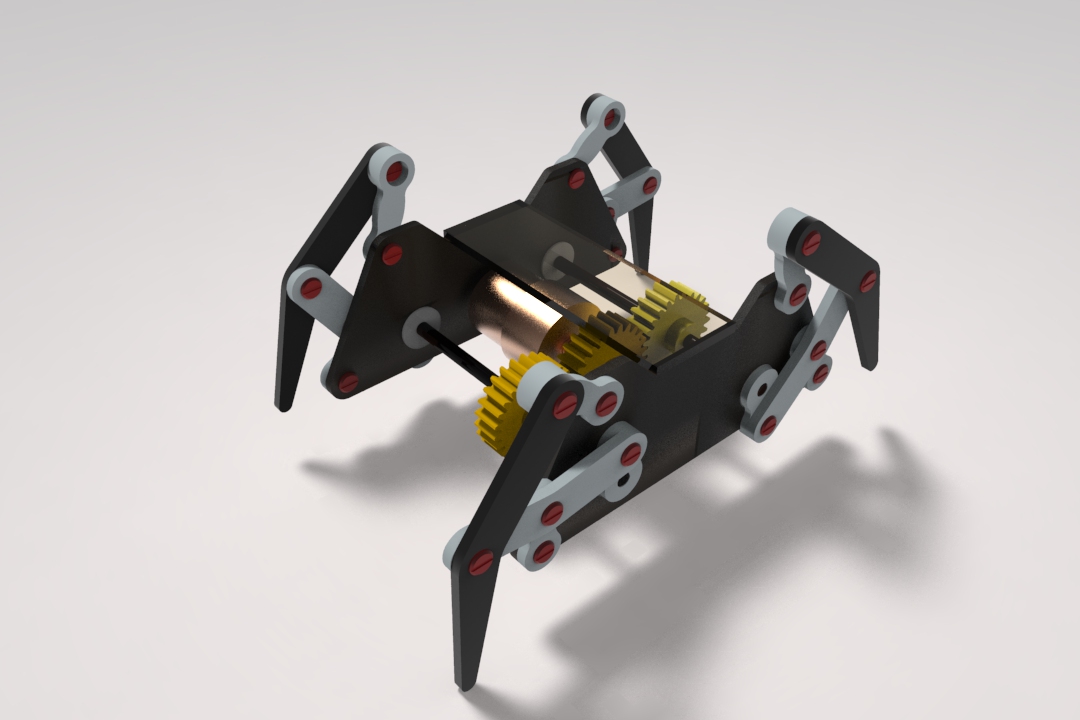 Klann’s Enable Diagram
Required to design Linkages for specified stride length
There are six inputs for the enable Diagram:
Input 1	52p - 50s	
Input 2	Rad 53c	
Input 3	Angle 9	
Input 4	Angle 65p	
Input 5	74p - 75p	
Input 6	27x - 29x
Enable Diagram for 50 mm Stride
The crab is designed for a stride length of 50 mm.

The six inputs take values based on the stride length as 1 unit.
Design of Linkages
The length of the linkages for obtained for the maximum stride Klann Diagram
Design
Force Diagram

Velocity Diagrams

Pin Design

Shaft Design 

Motor Selection

Gear Design
Static Force Diagram
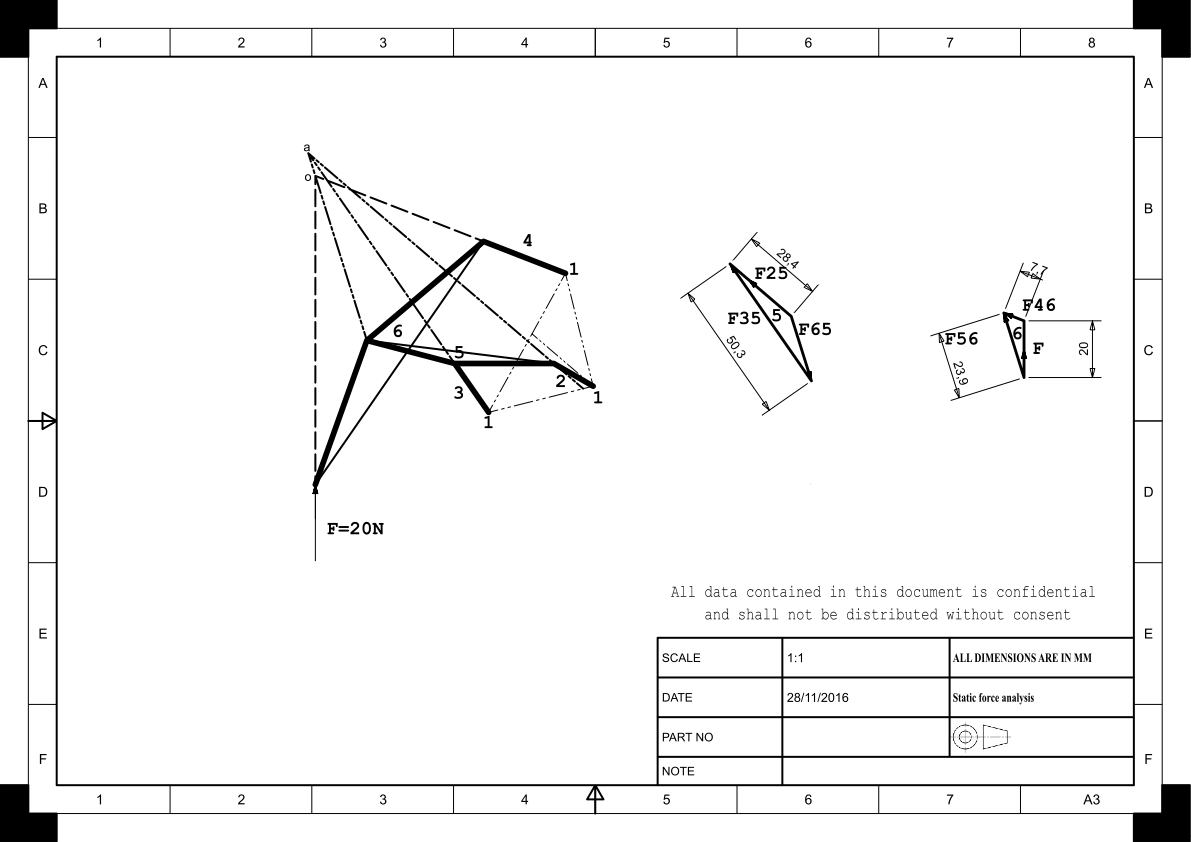 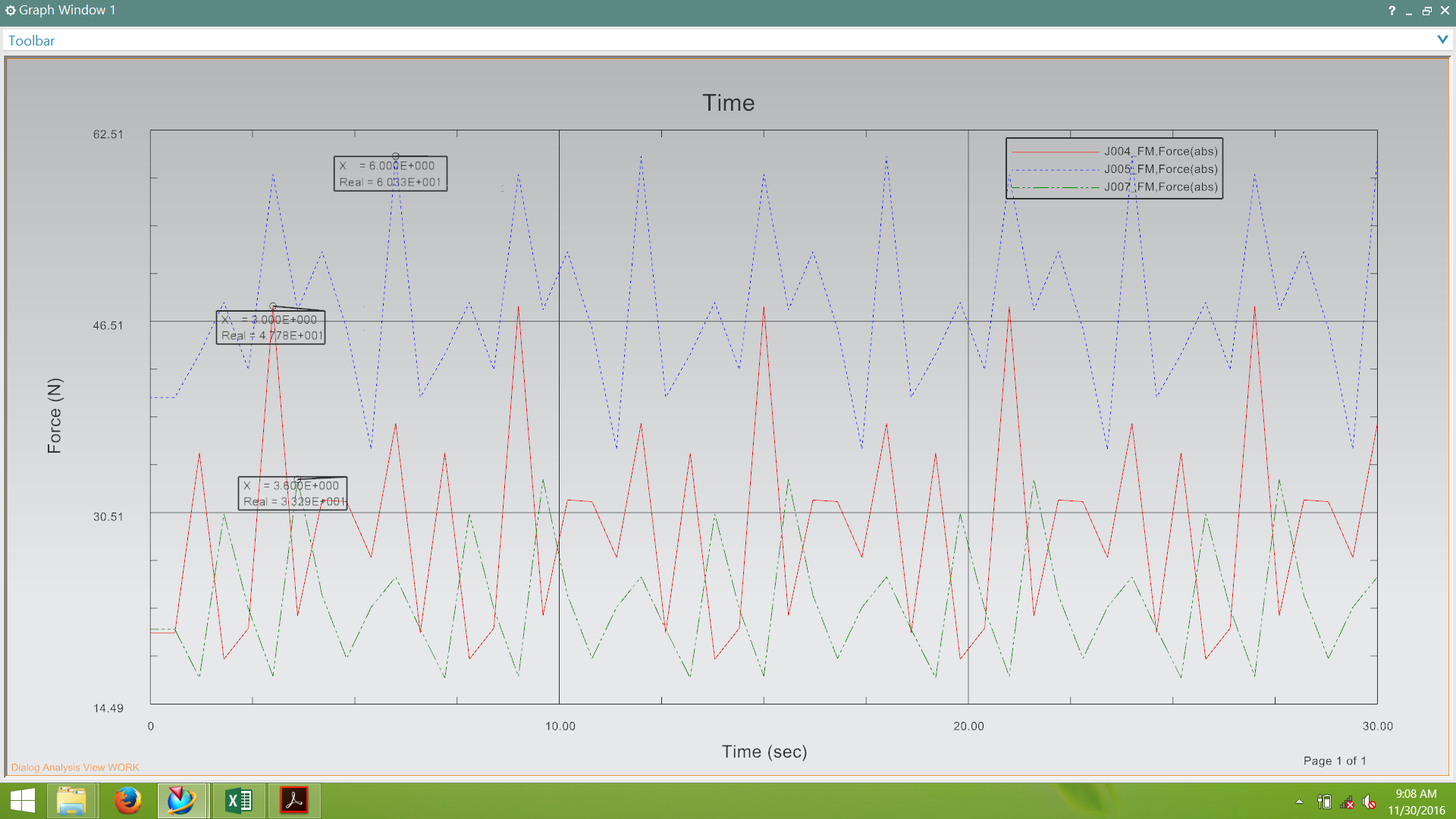 Velocity Diagram
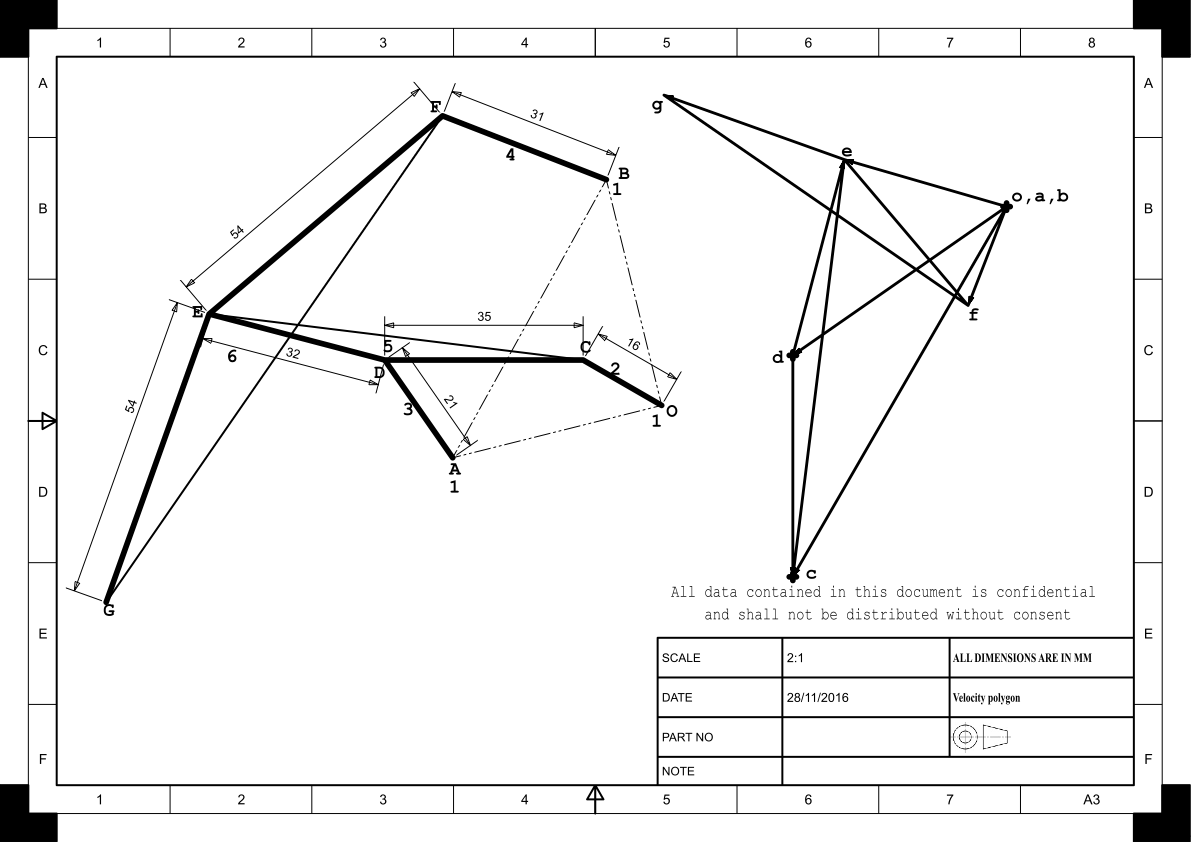 Pin Design
Max Force F53=50.3 N
For Brass, 𝛔y=135 MPa
𝜏y=135/2=67.5 MPa
For n=2, 𝜏max=𝜏y/n=33.75 MPa
𝜏max =F/A=50.3/A 
𝝅𝑑2/4=50.3/33.75
                                          ∴𝑑=1.3775 mm
We choose 𝑑 of 4.2mm due to market availability
Shaft Design
Motor Selection
It can be calculated from the design that a torque  is required to drive the system 0.33 N-m


A 12 W, 12 V motor rated at 30 rpm is selected which satisfies the torque (0.485 N-m) requirement.
Gear Design
Assumptions:
teeth is 20 degrees involute full depth
Tp=25
Material ABS, 𝛔y=44MPA
With FOS =1.5, allowable stress 𝛔a=44/1.5=29.33 MPa
Pitch line velocity 𝛎=(𝛑*𝑚*Tp*N)/60
for N=30 RPM 𝛎=0.0392𝑚 m/s
Service factor Cs=1, and 𝜂mot =0.8 , Tangential tooth load Ft=P*Cs/𝛎= 290.81/𝑚
Gear Design
Velocity factor Cv=(3/3+v) for v less than 6 m/s 
for pinion tooth form factor y=0.1175 for 25 teeth
From Lewis equation, Ft=𝛔a*Cv*b*𝑚*y*𝝅
we have b=10*𝑚 which gives 𝑚=1.3
Gears of module 1.5 are readily available which are incorporated in the final model
Therefore b= 1.5*𝑚=15 mm
Part Drawings:
Crank and Reciprocating leg
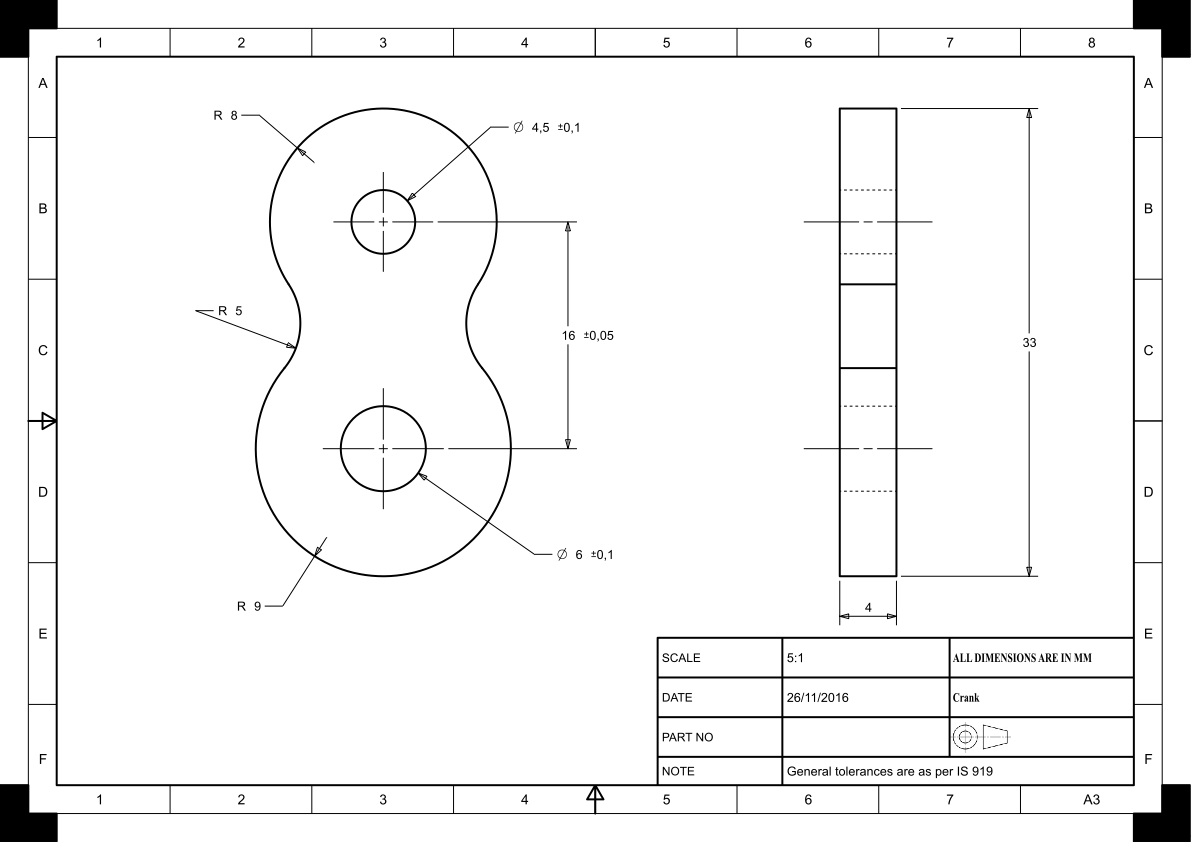 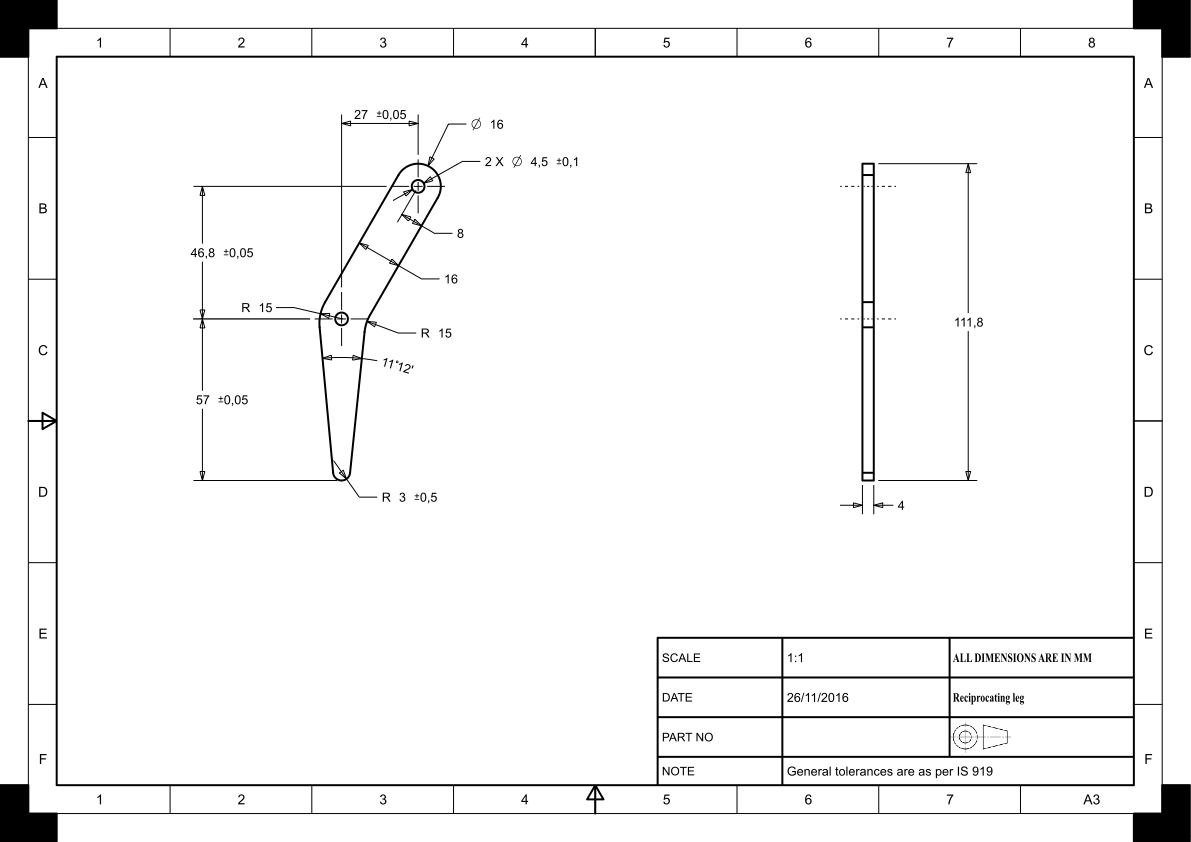 Part Drawings:
Frame and Connecting Arm
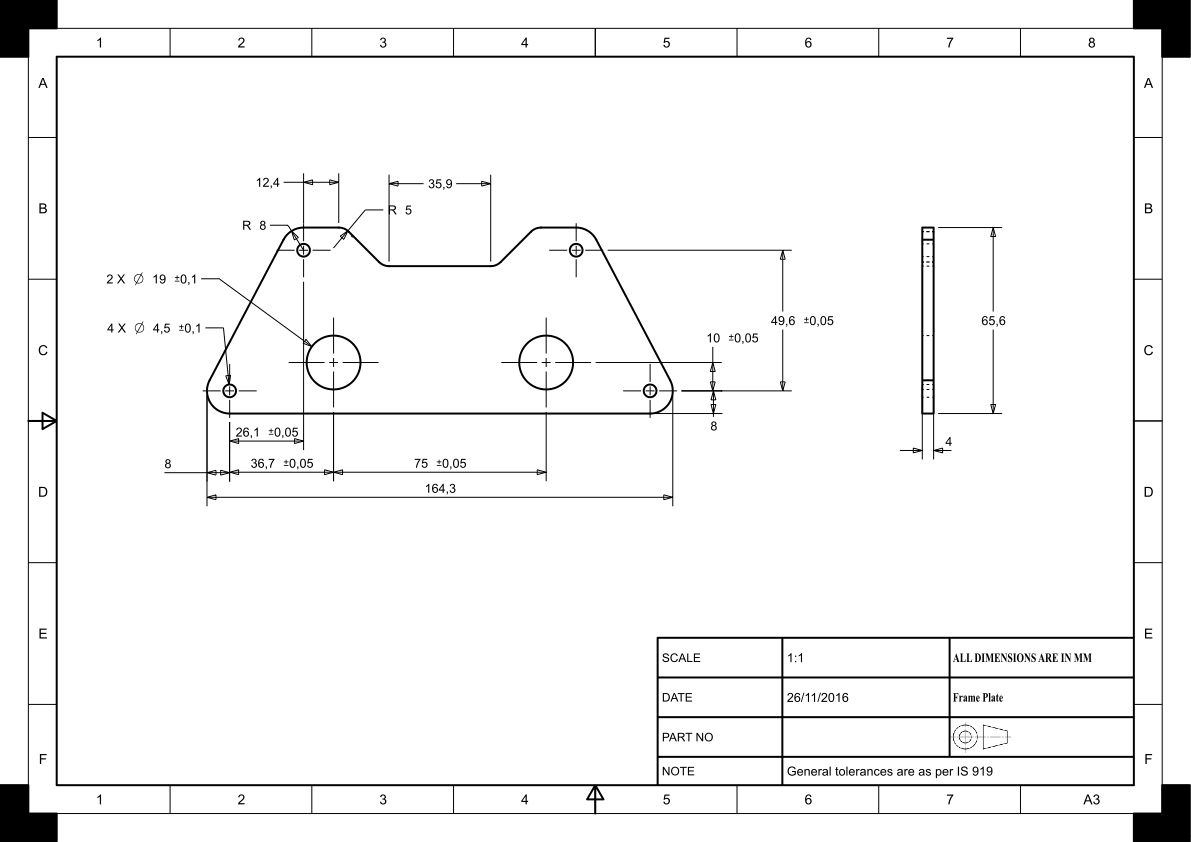 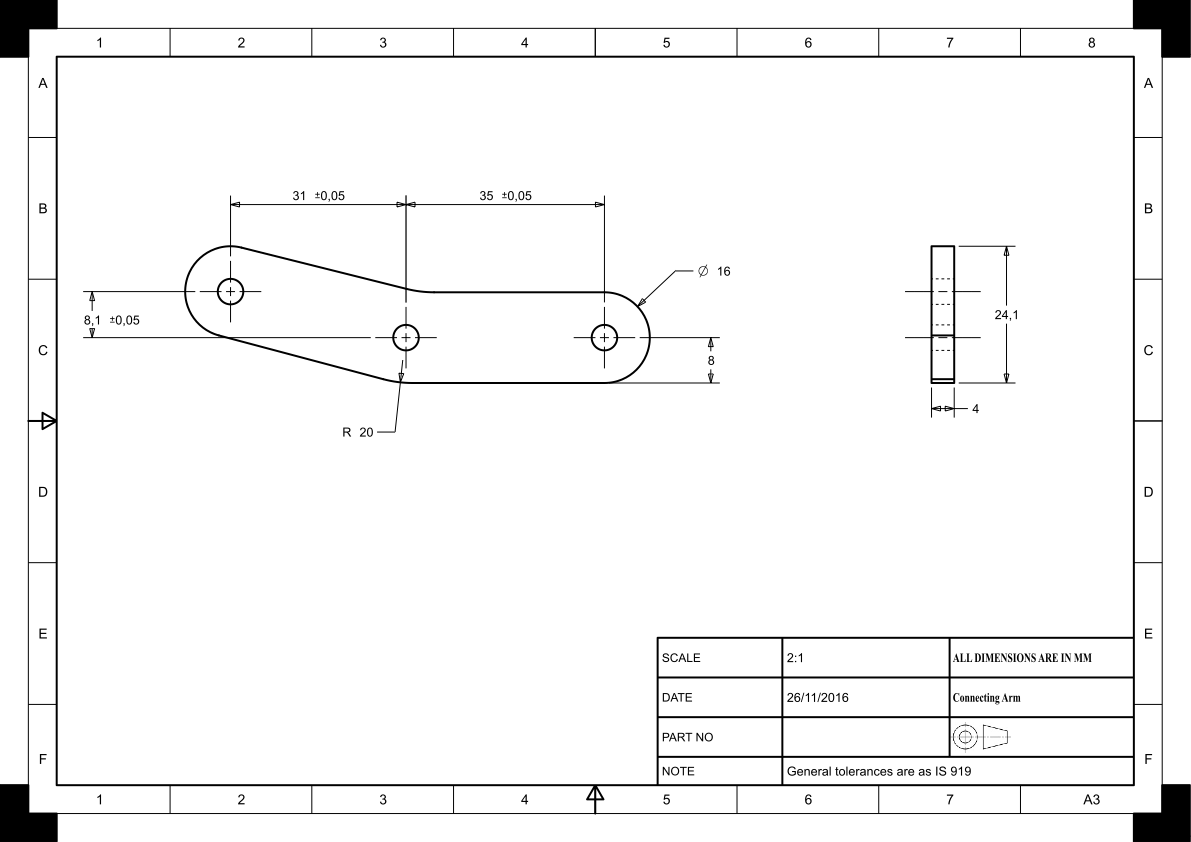 Part Drawings:
Upper and Lower Rocker Arms
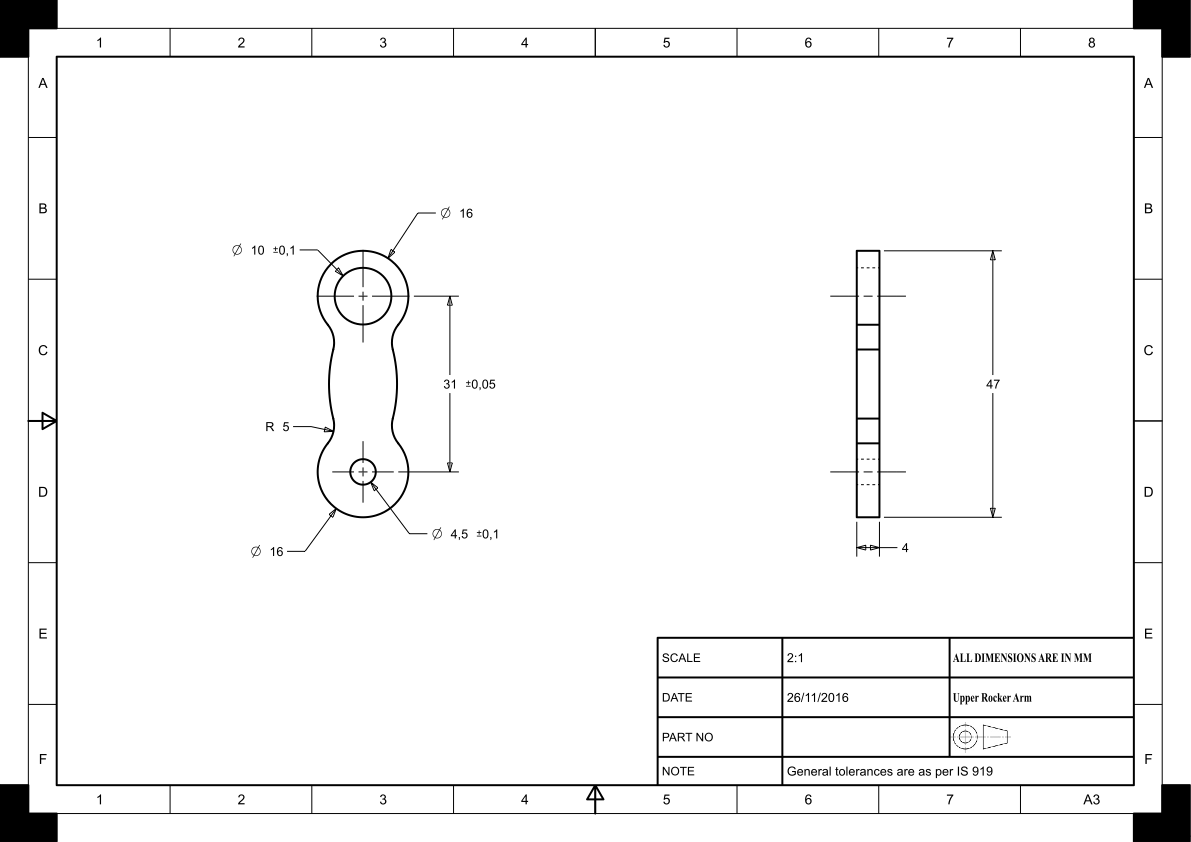 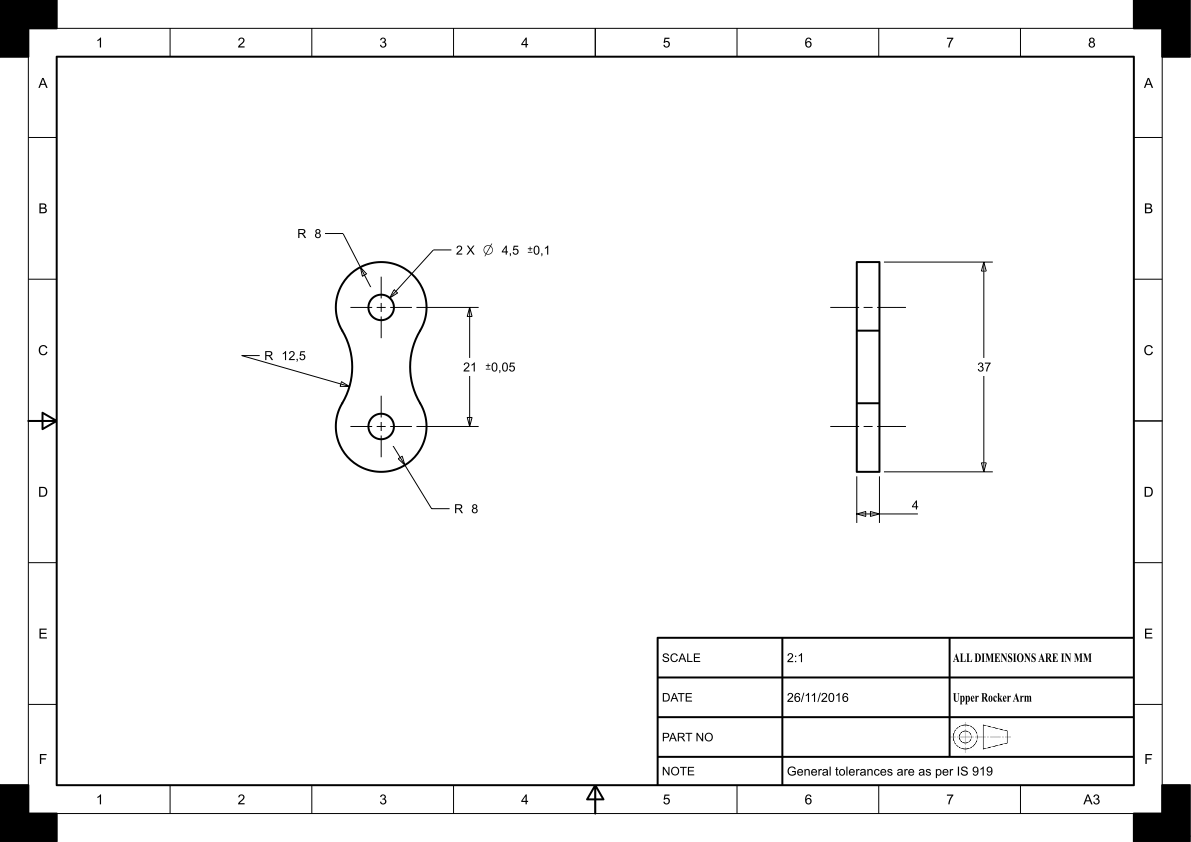 Part Drawings:
Connecting Plates and Shaft
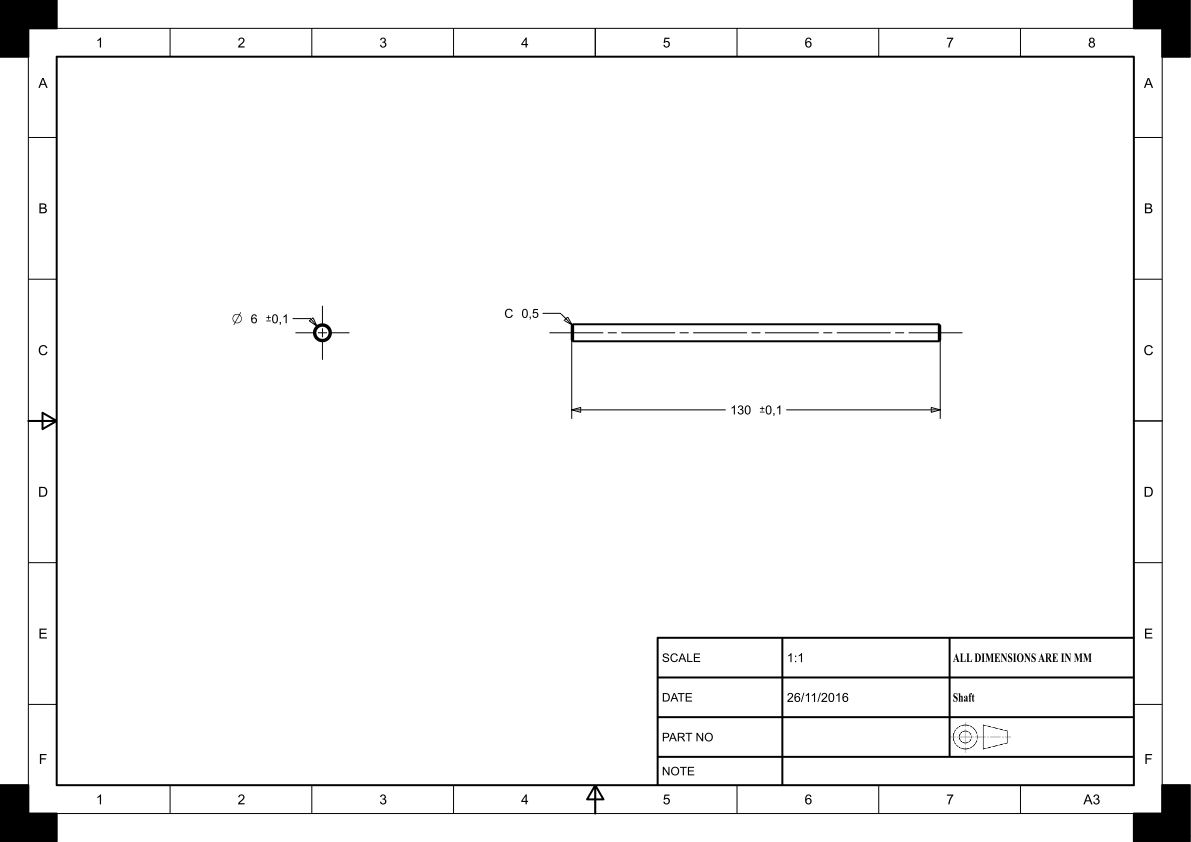 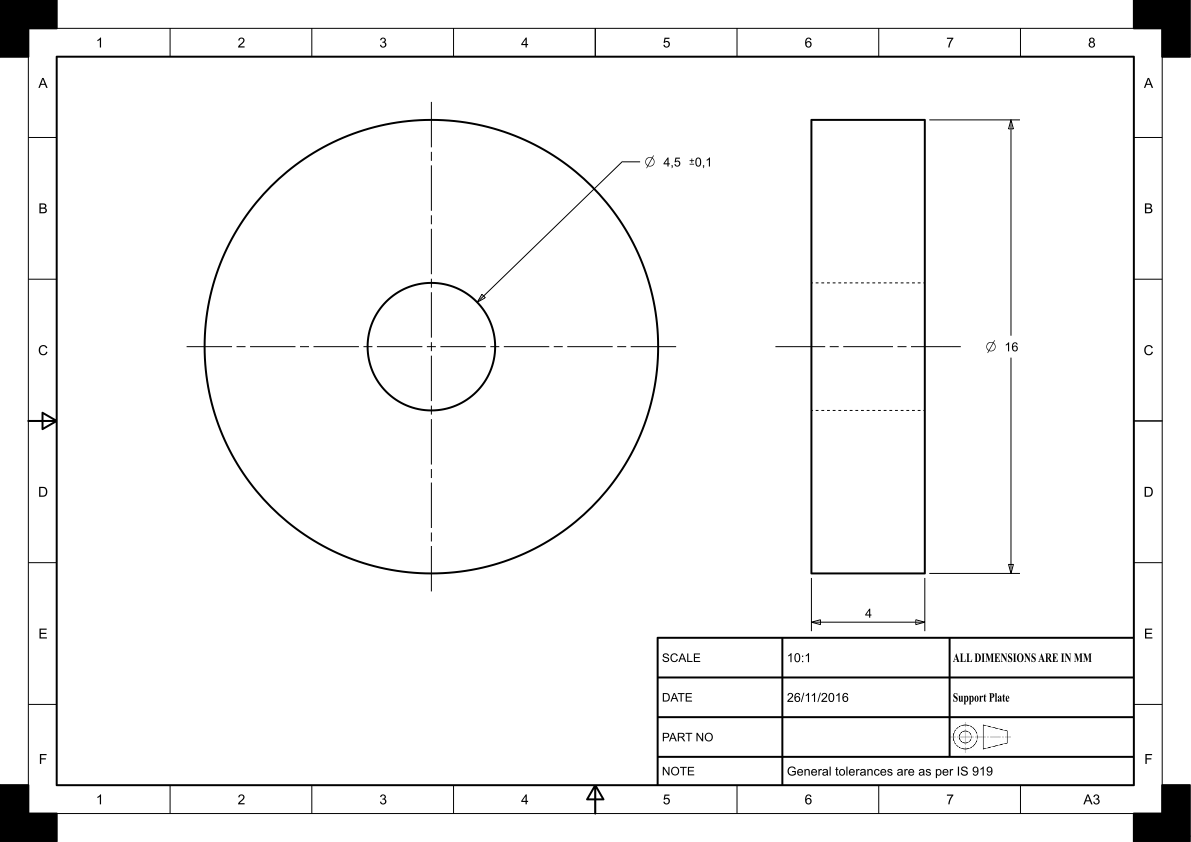 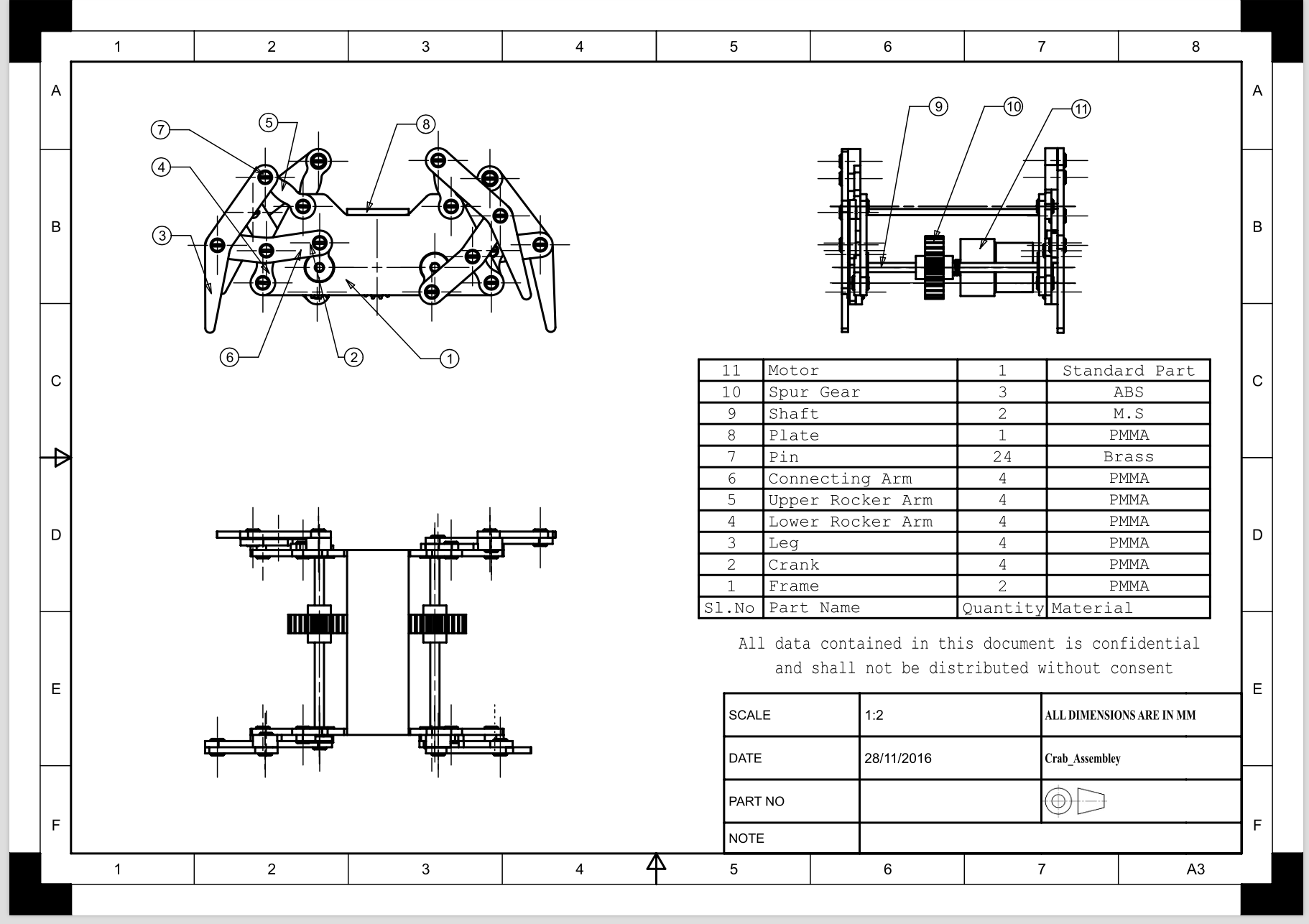 Assembly Drawing
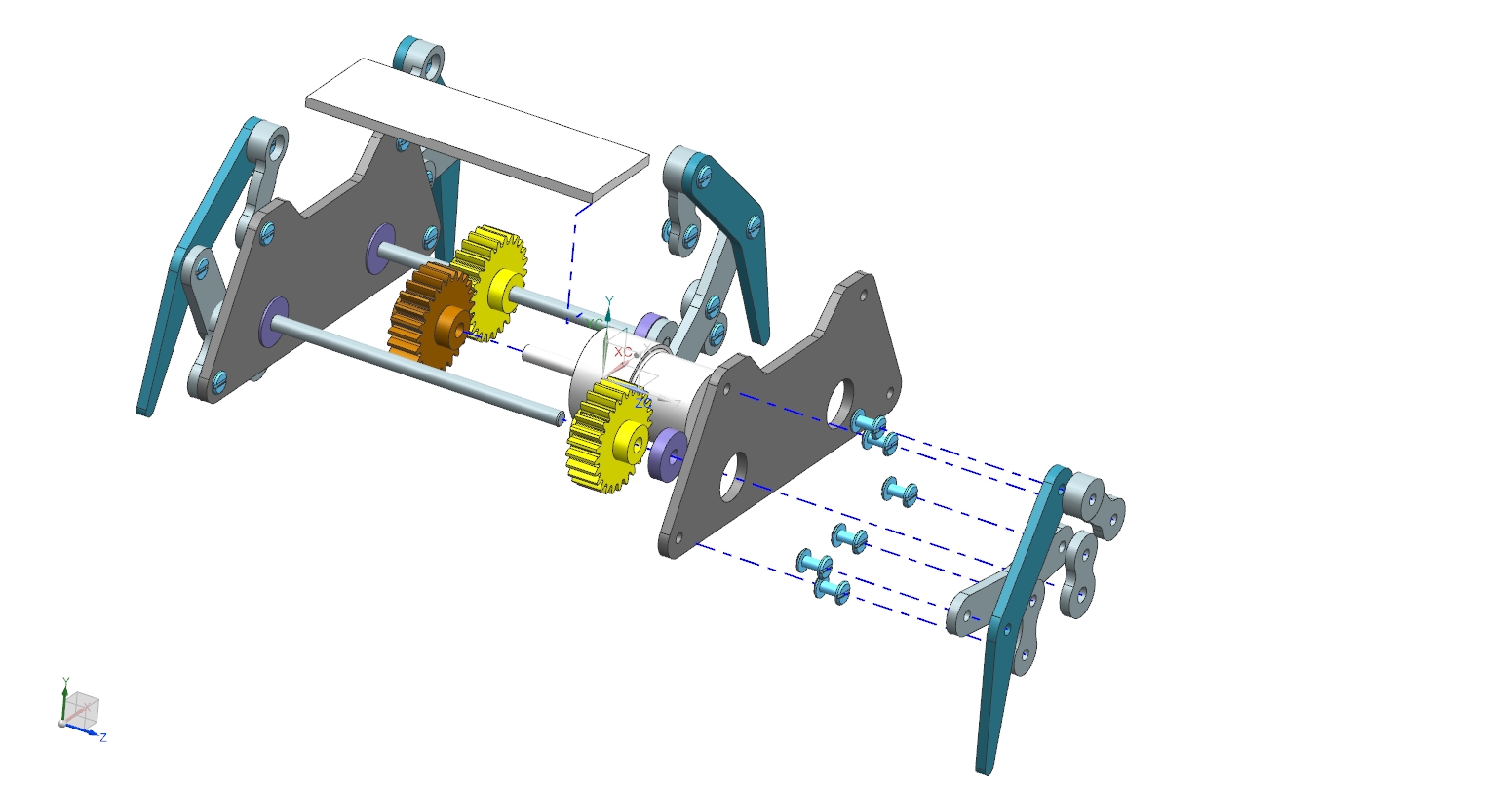 The Trajectory of the Reciprocating Leg
Challenges and Solutions
Loosening of barrel screw due to vibration
   Solution: 
1. Lock Nut can be used to decrease this effect
2. Usage of Teflon tape as a temporary fill-in

Interference between links/ barrel screw head & link
  Solution: 
Change in design must  not affect the prior function of crab. In our case, interference between barrel screw head and frame, is solved by reducing the length of shaft.

 Dynamic stability of crab -major challenge -can  minimized with equal distribution of weight

High Traction required to climb taller obstacles
For the next prototypes…
Multidirectional movement

Self sustainable energy integration 

Increase legs to provide static stability
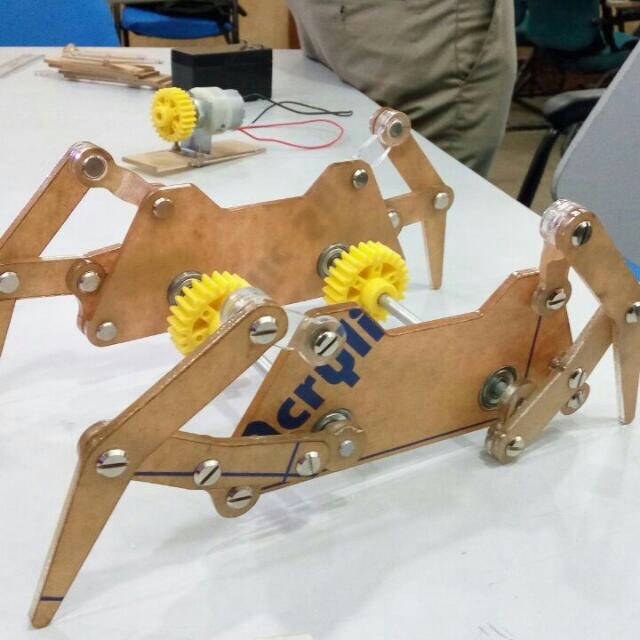 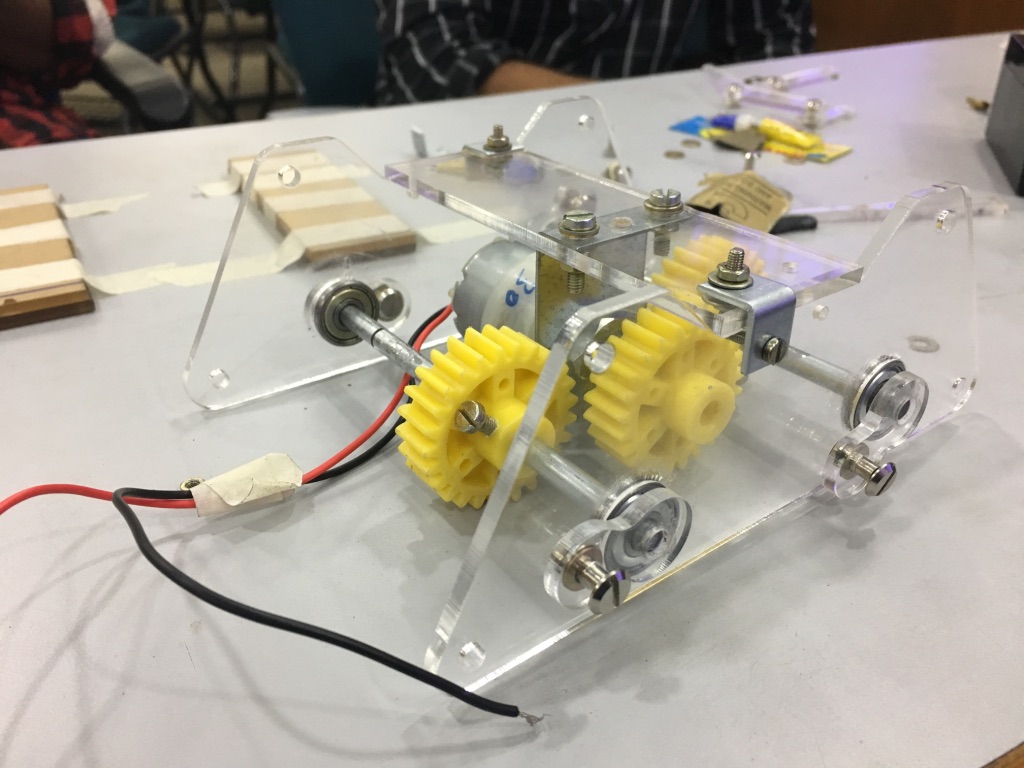 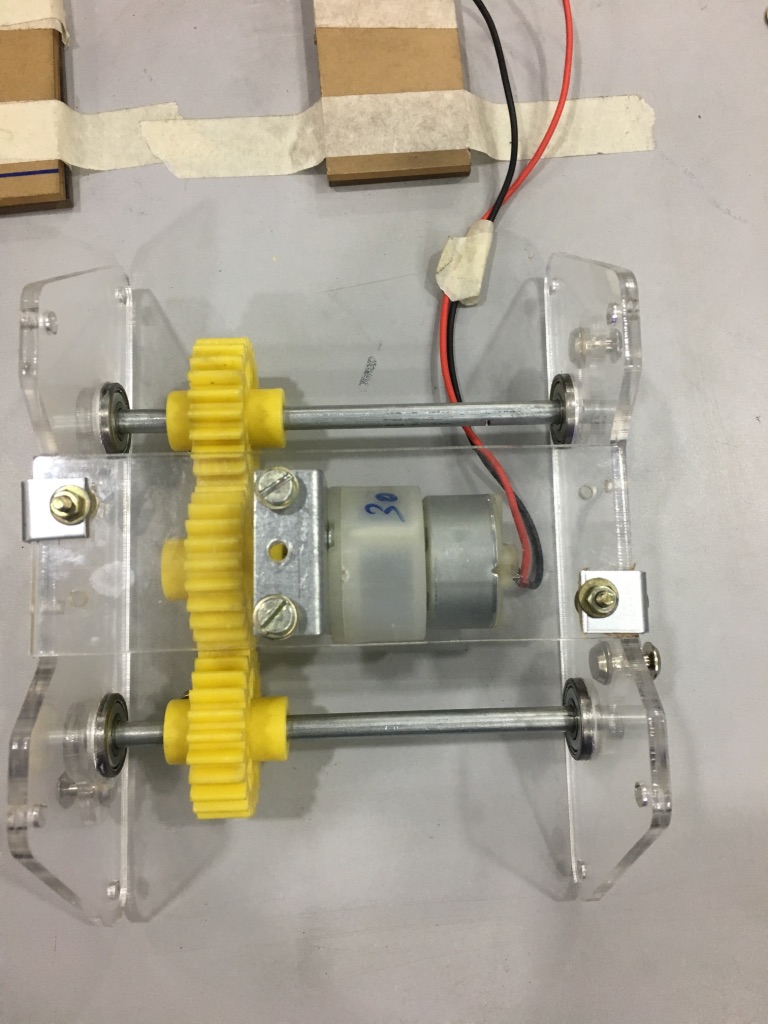 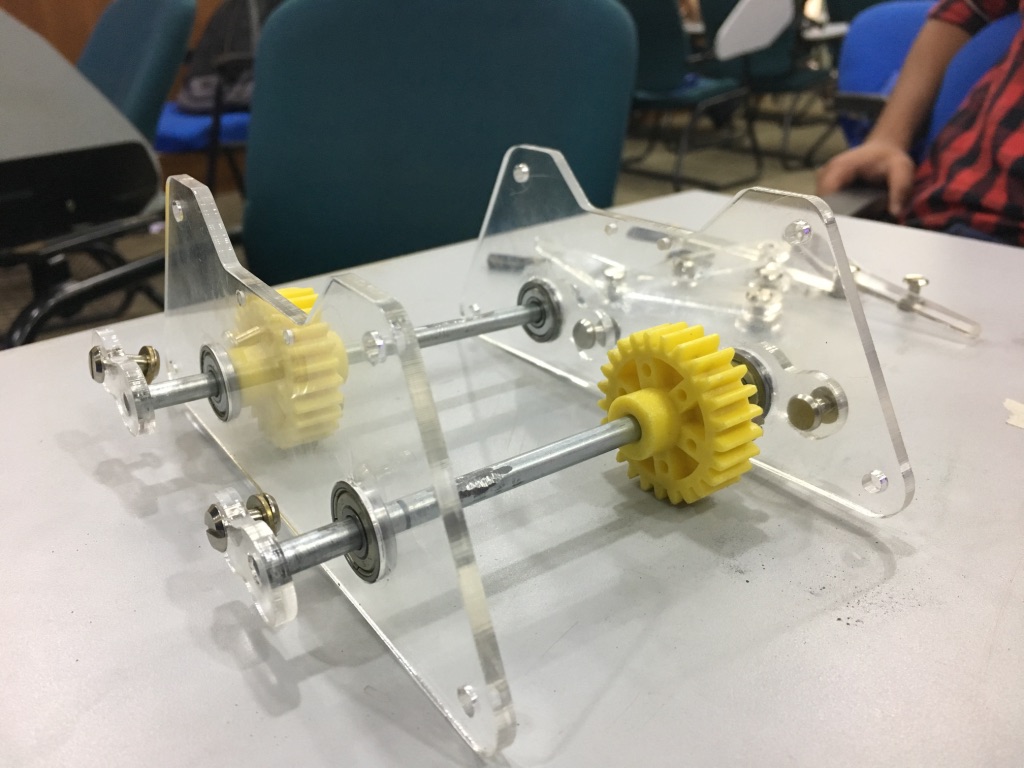 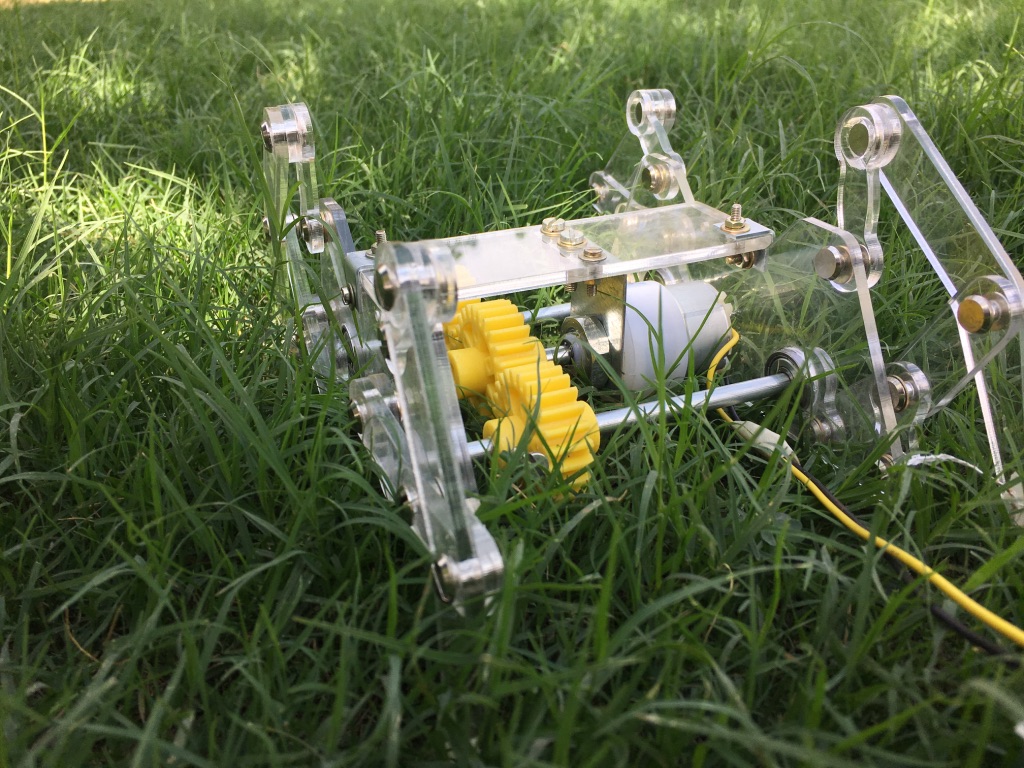 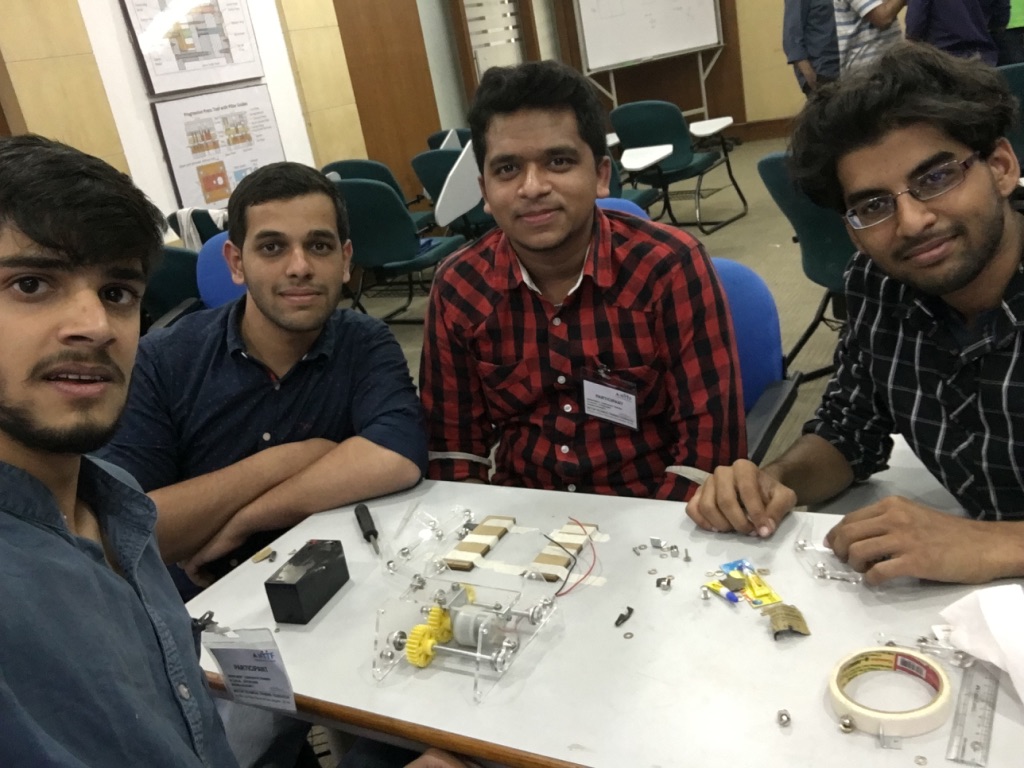 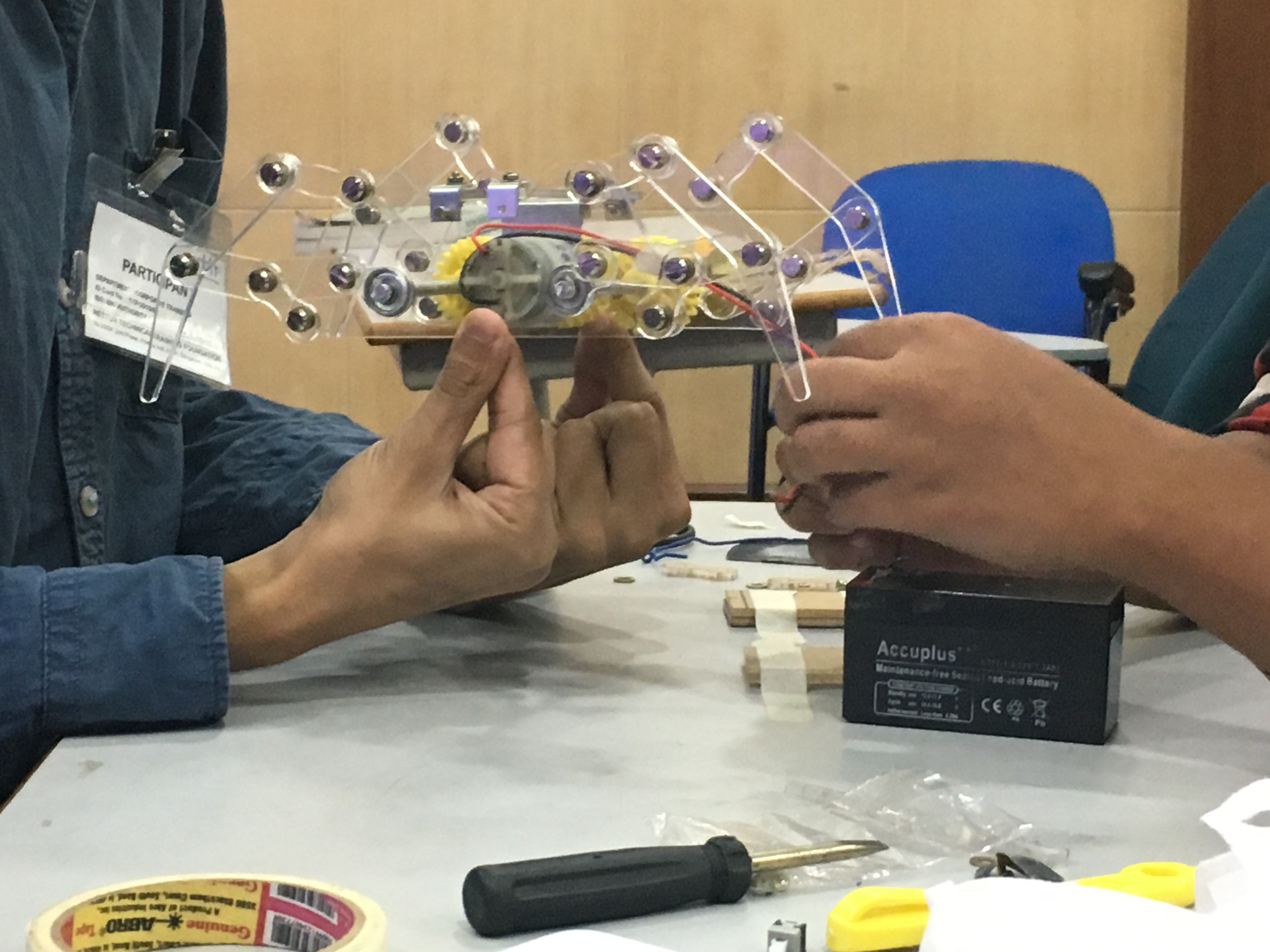 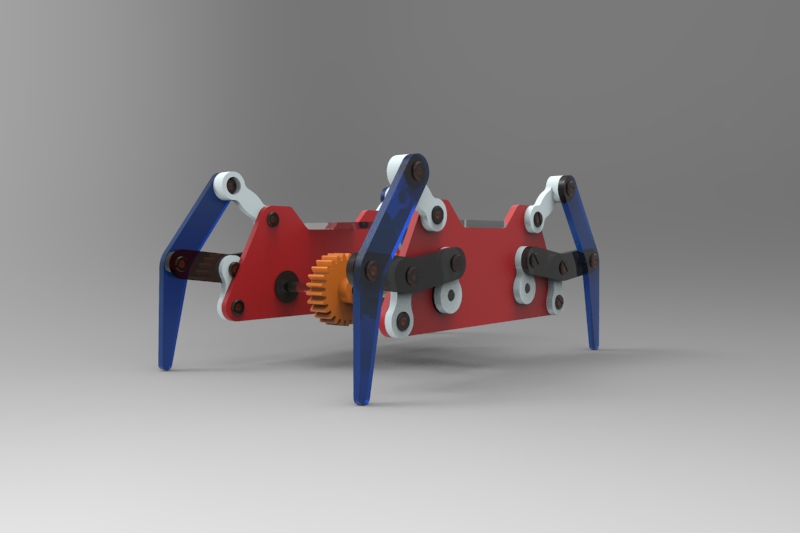 THANK YOU